«Вертолёт «КА – 226Т»
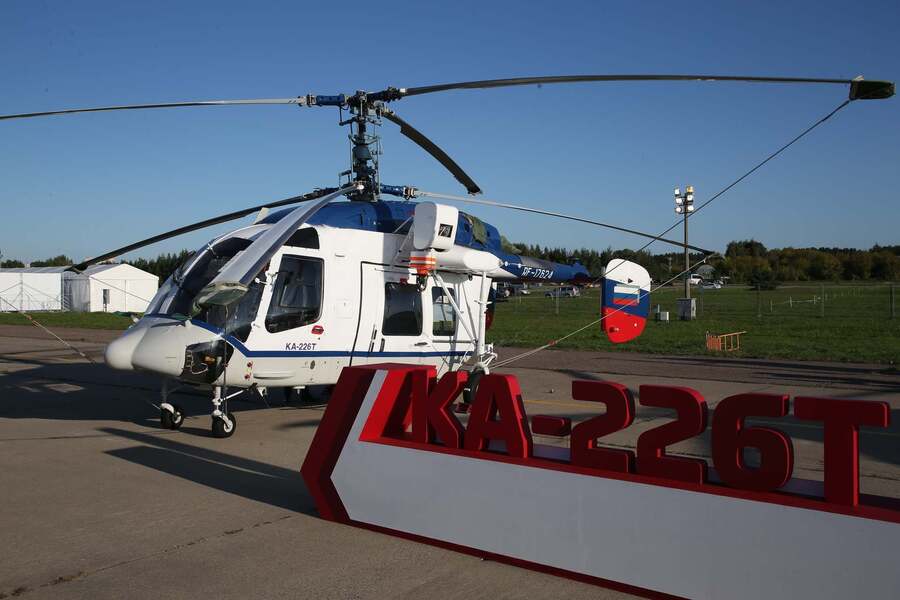 Цель: научиться моделировать современный Вертолет «КА - 226Т» при помощи LEGO - конструктора.
Задачи:
Изучить  корпус вертолёта (основные детали и их функциональность);
Найти соответствующие детали для модели ;
Смоделировать ВЕРТОЛЁТ по реальному фото и плану сборки.

План:
Воплощение собственной идеи 
Информация о ВЕРТОЛЁТЕ и его роль;
Макет сборки  ВЕРТОЛЁТА;
Сборка модели   в сравнении с реальным фото ВЕРТОЛЕТА;
Защита модели ВЕРТОЛЁТА «КА – 226Т»;
ЛEGO - конструирование - польза игры.
«Вертолет «КА – 226Т»
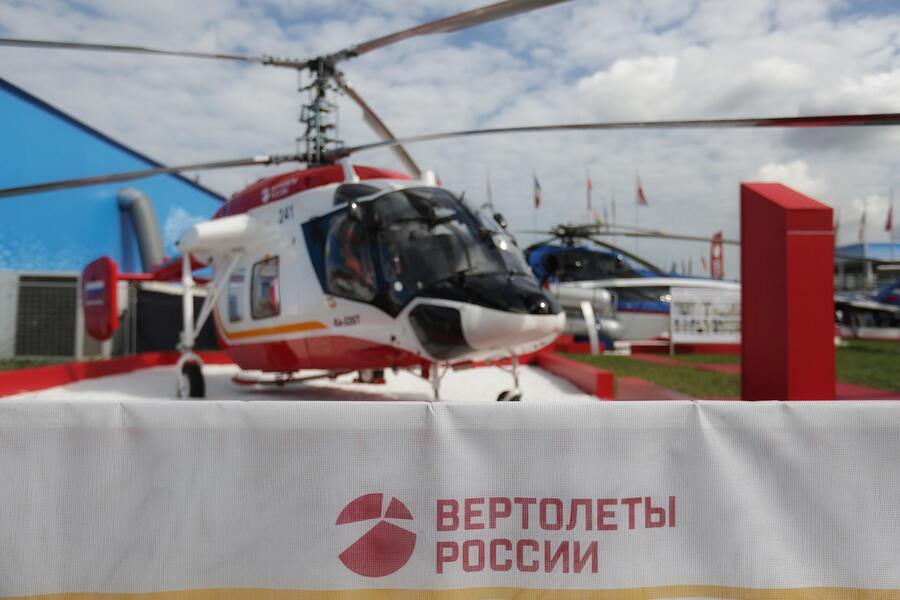 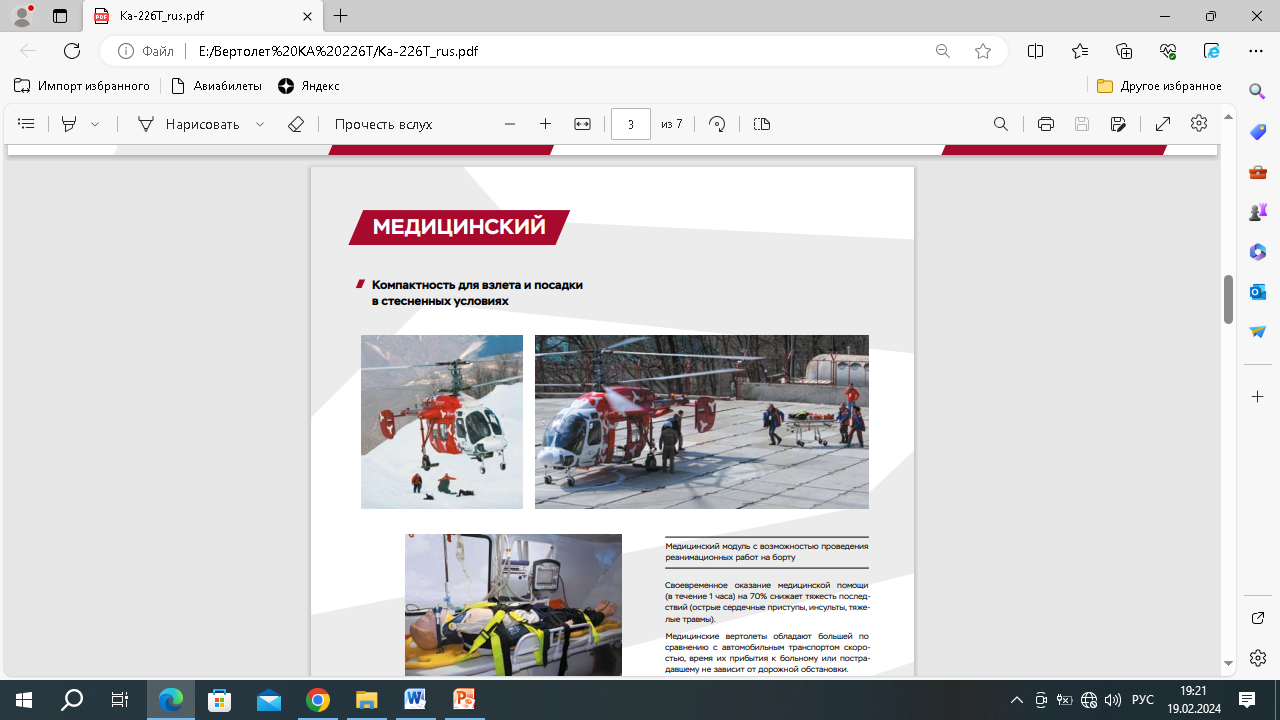 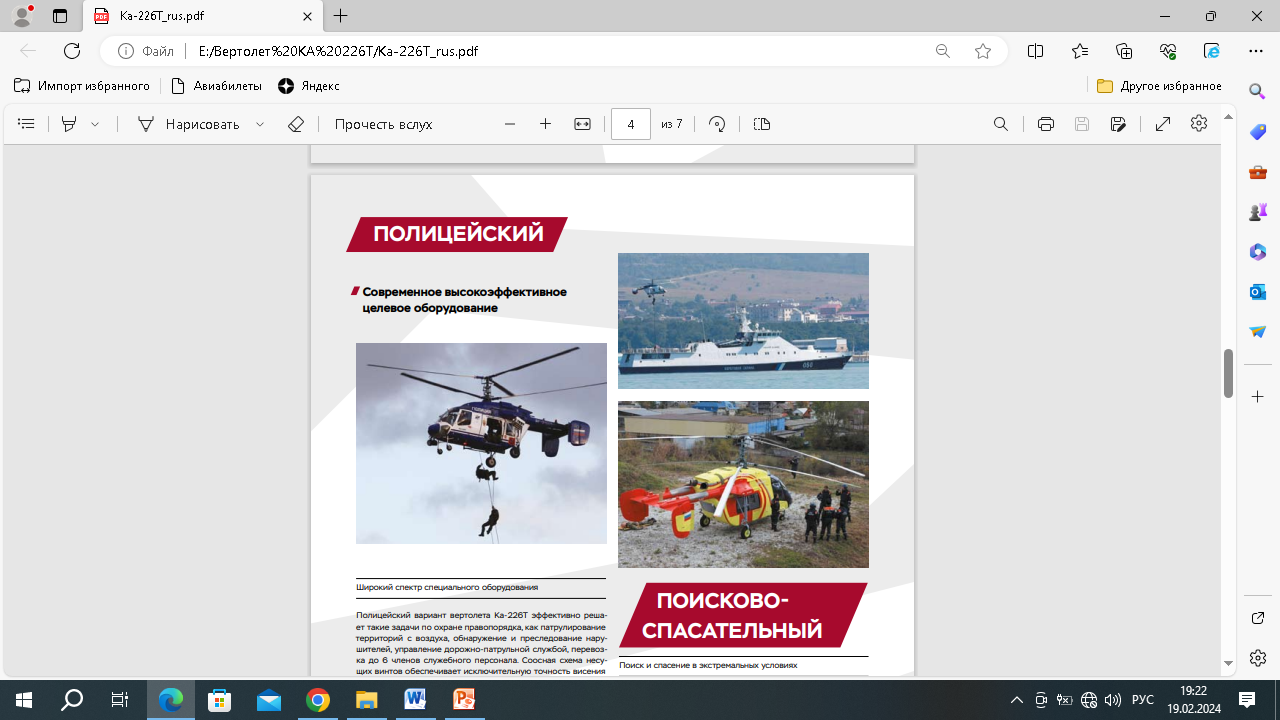 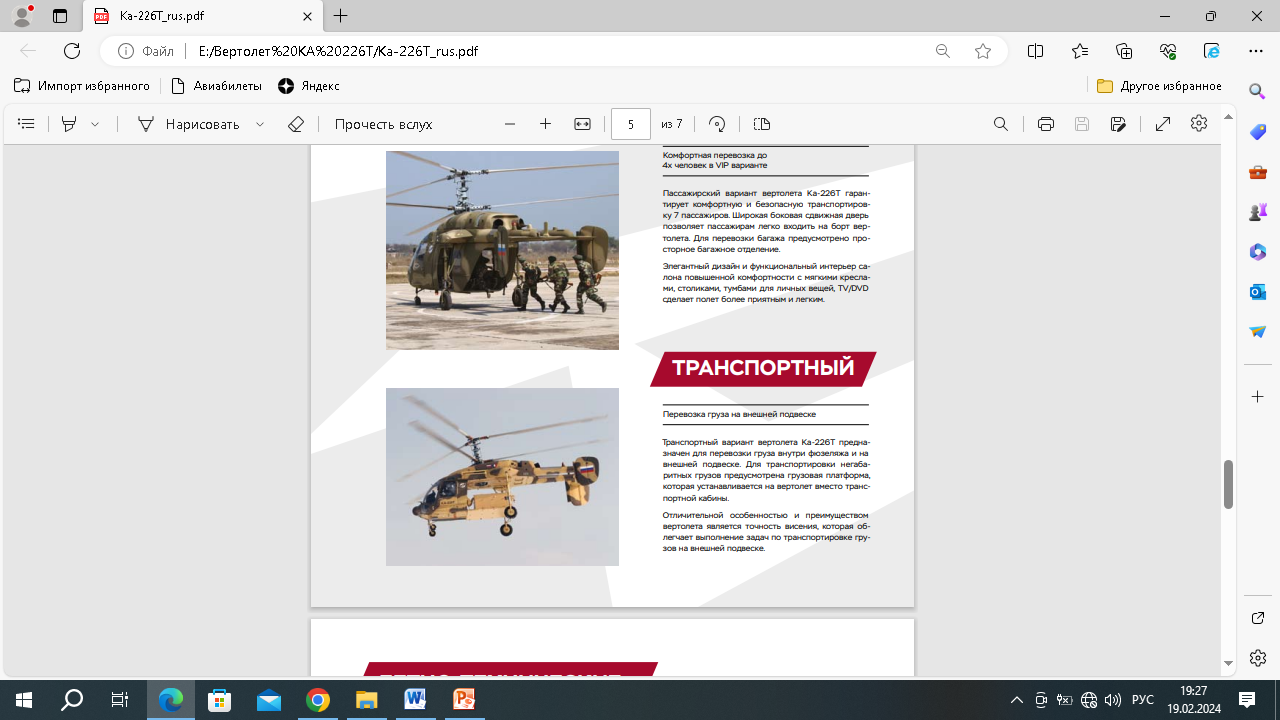 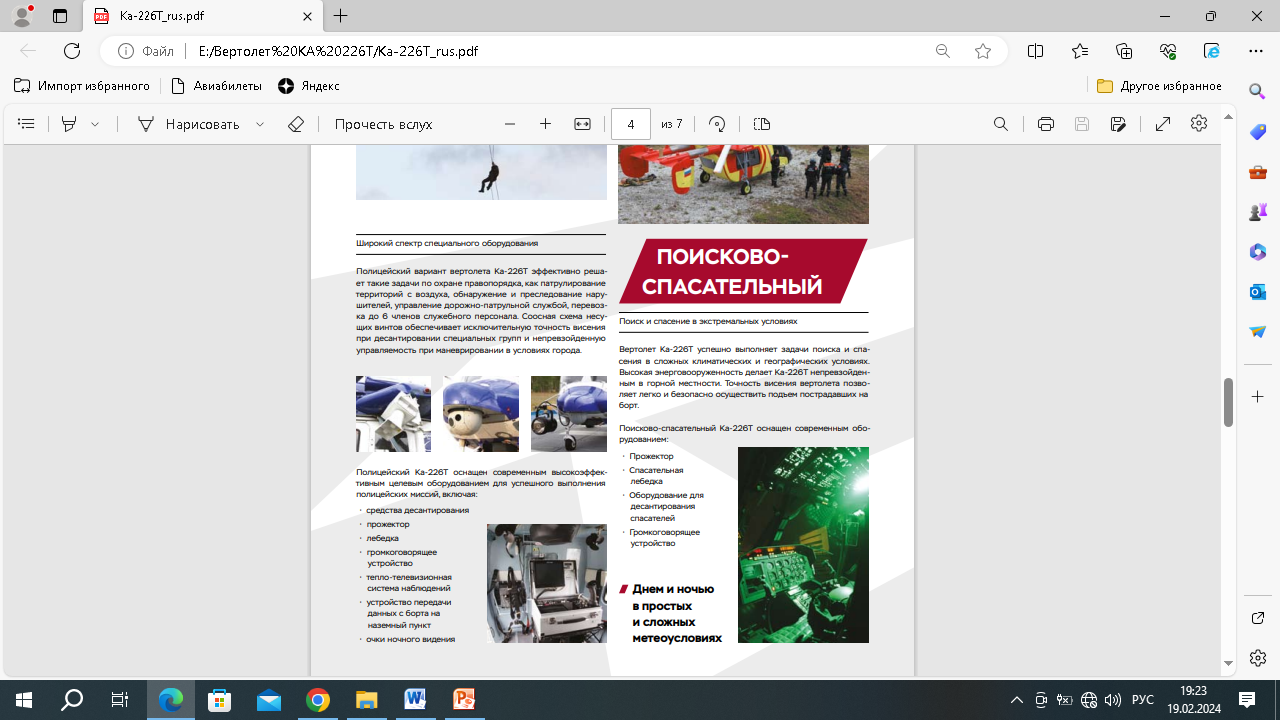 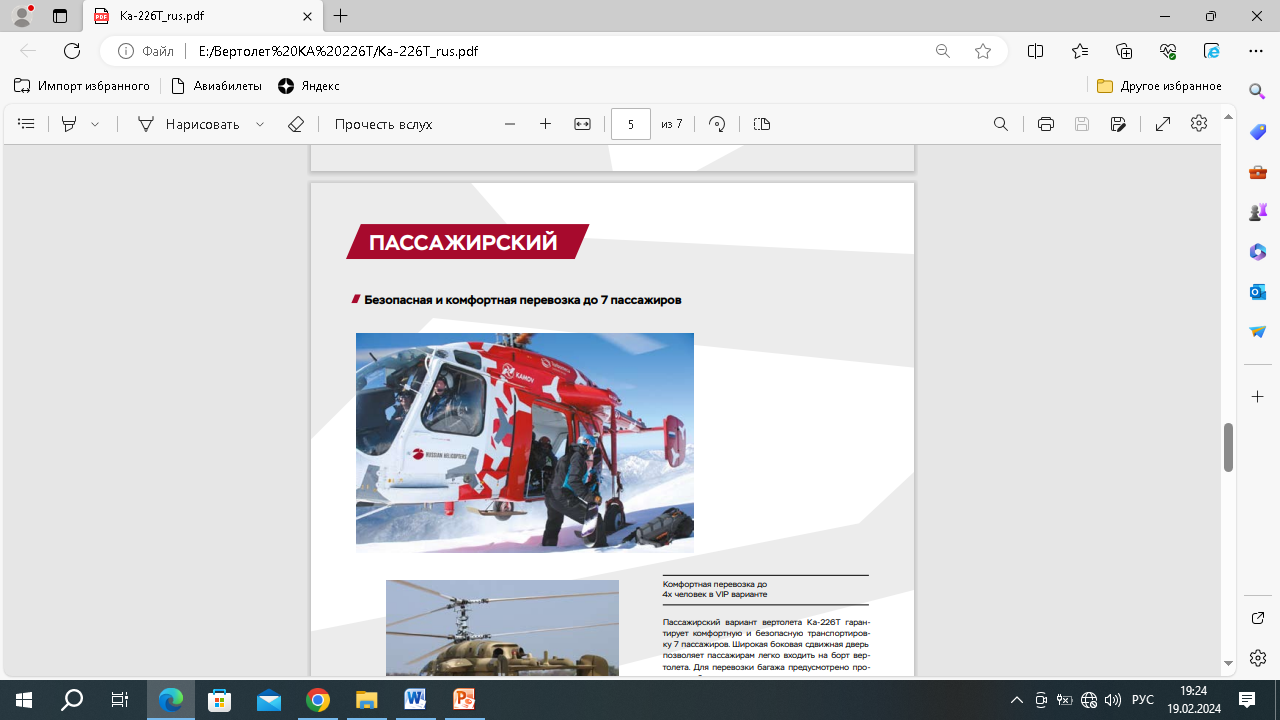 Многоцелевой вертолет «КА -226Т» ( история)
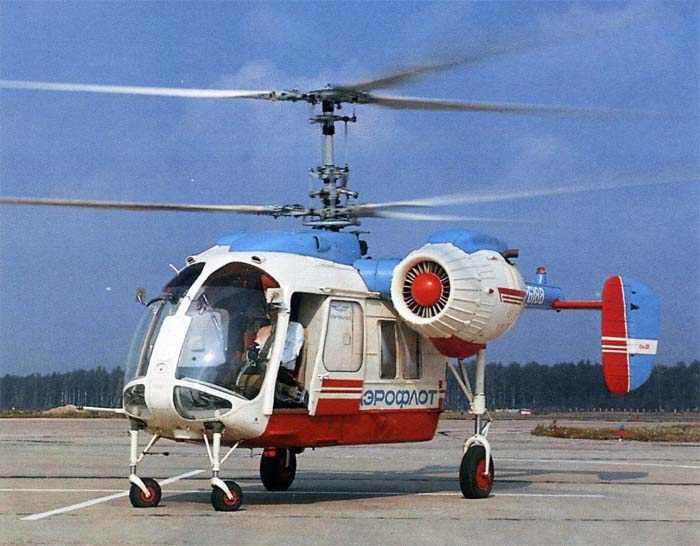 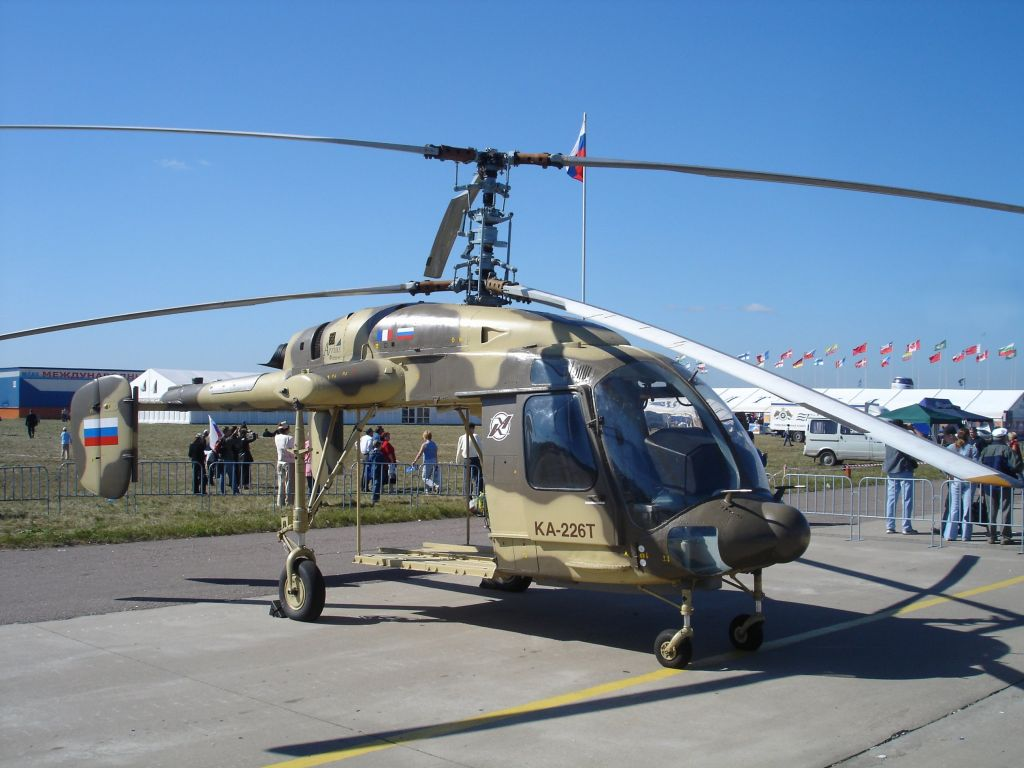 Воздушный флот «КА -226Т» видео о вертолете«Я-учусь»
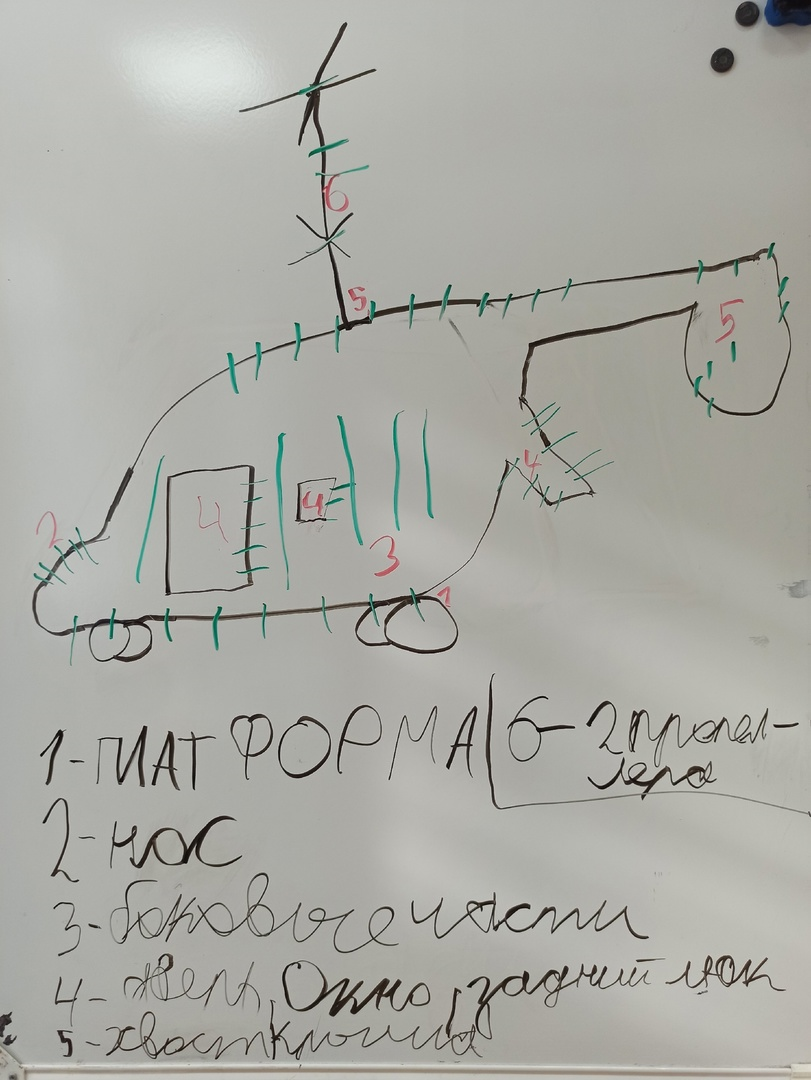 План сборки «КА – 226Т»
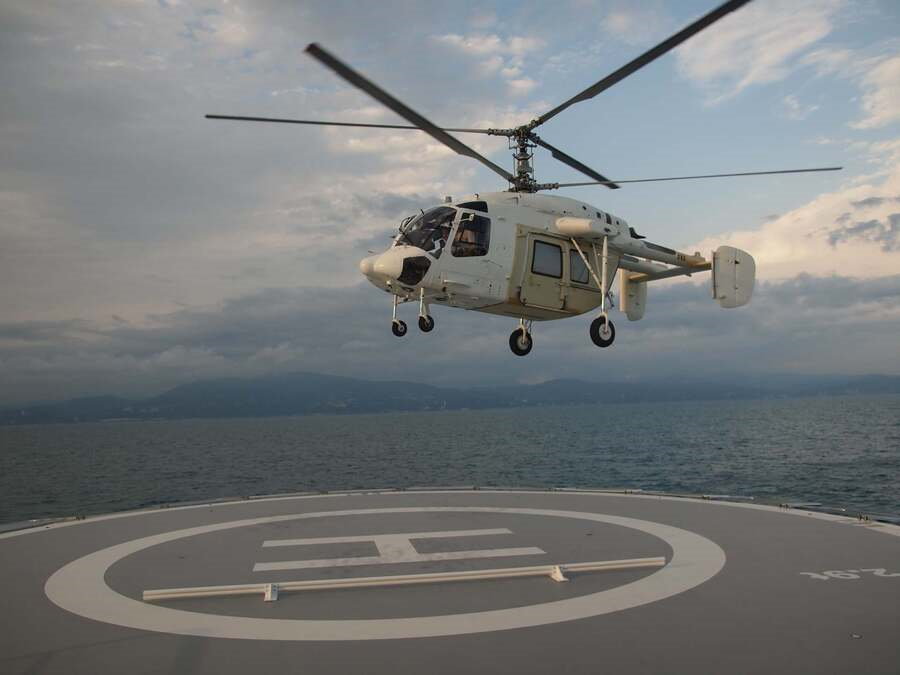 Модель
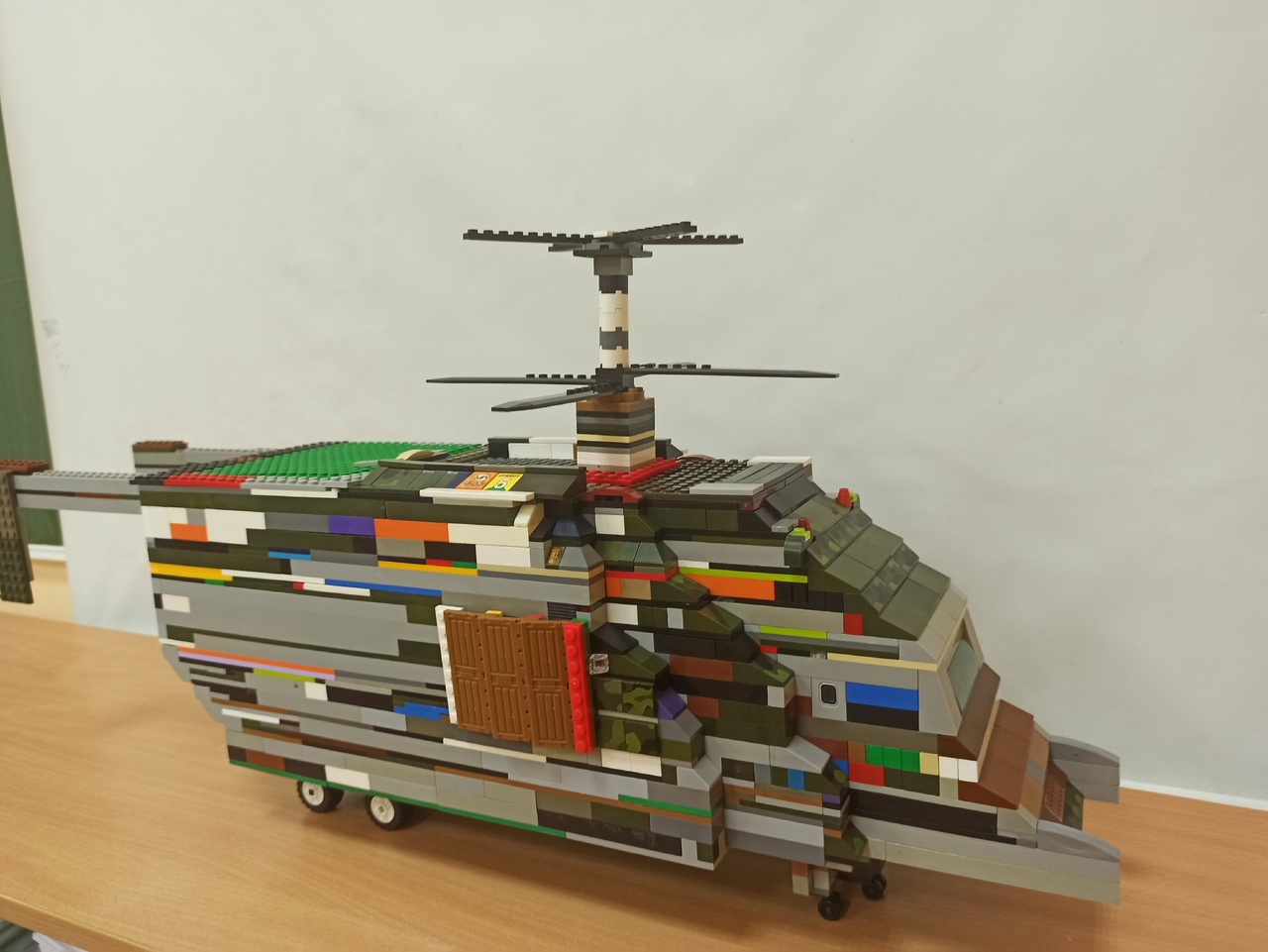 видео о вертолете (сборка модели поэтапно)
Практическая значимость работы:
конструирование  позволяет развивать конструкторскую смекалку и  фантазию для моделирования современного вертолёта «КА - 226Т»
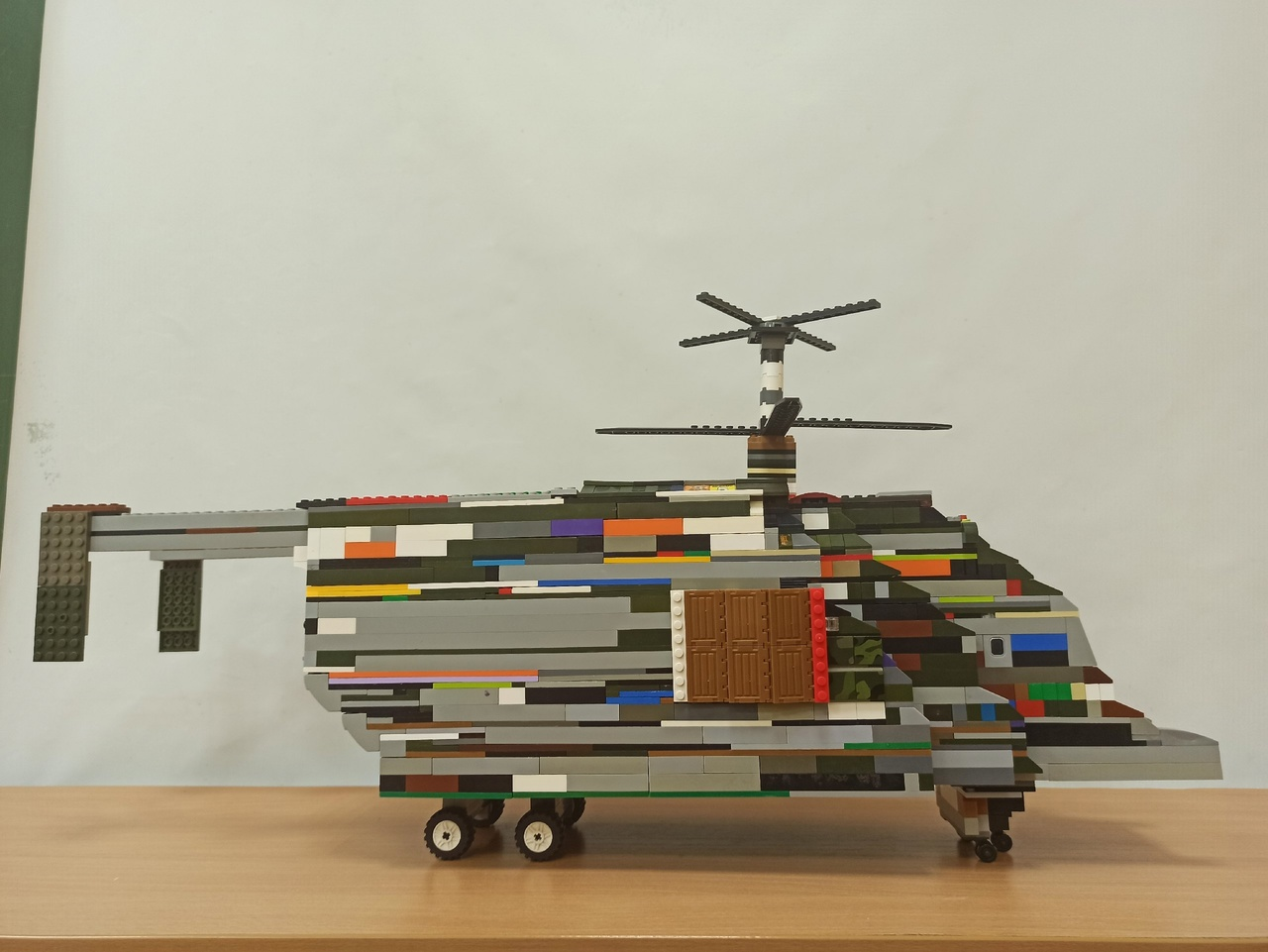 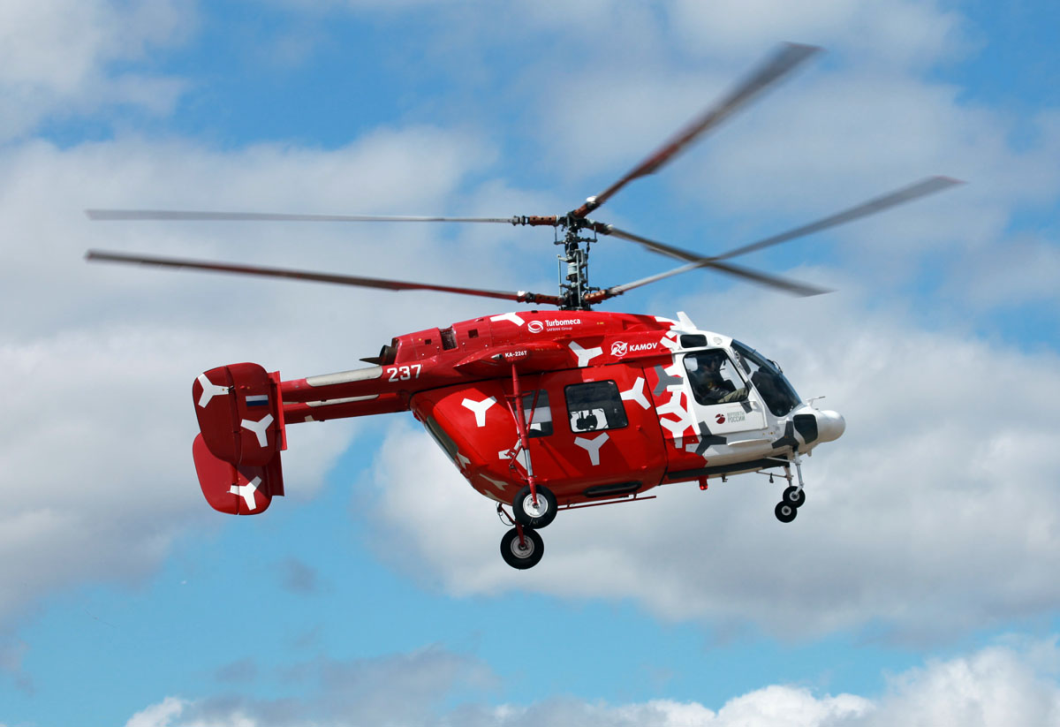 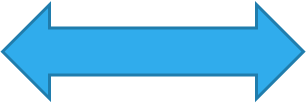 Ка -226Т
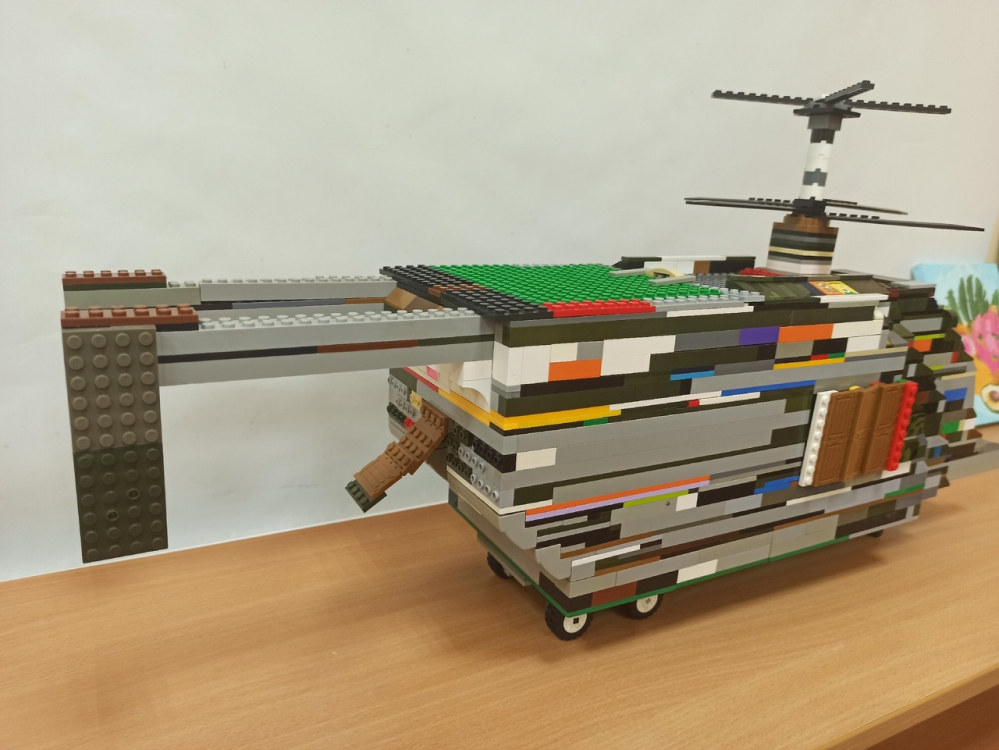 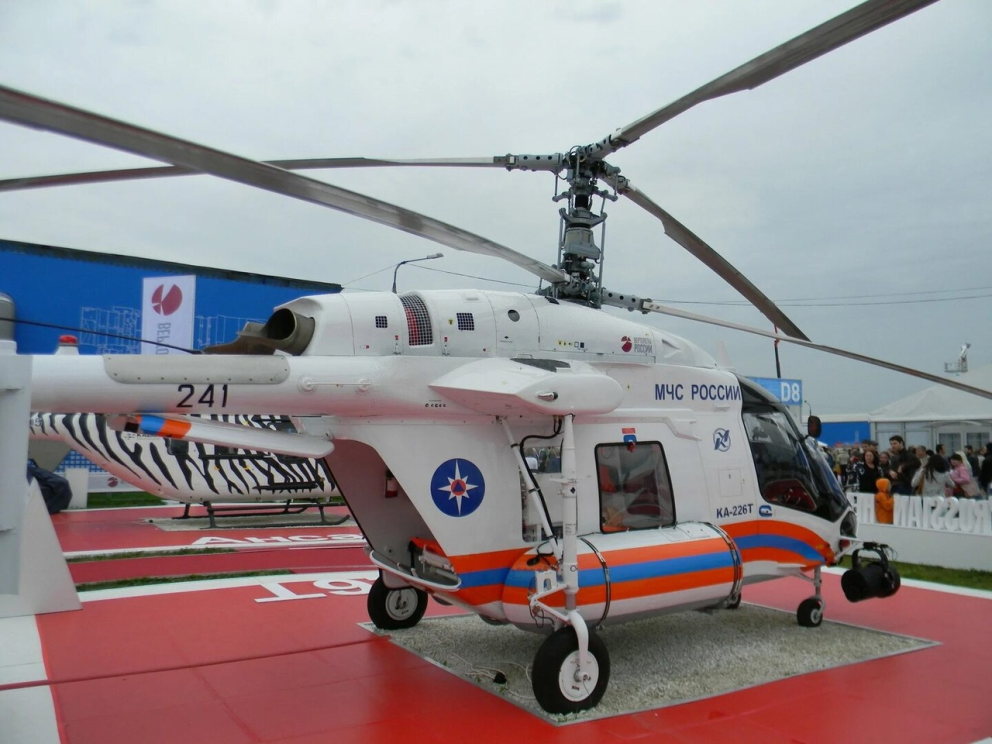